PERSUASION
DEFINITION
The process of creating, reinforcing or changing people’s beliefs or actions
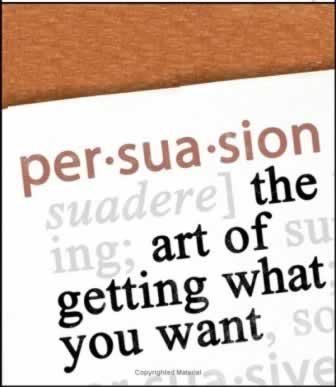 Appeal to the Audience
PATHOS
Emotional appeal
Heart warming stories
Personal experiences
Jokes
 Photographs
Examples:
Chicken Soup books
Hallmark commercials
Shelter dogs ads
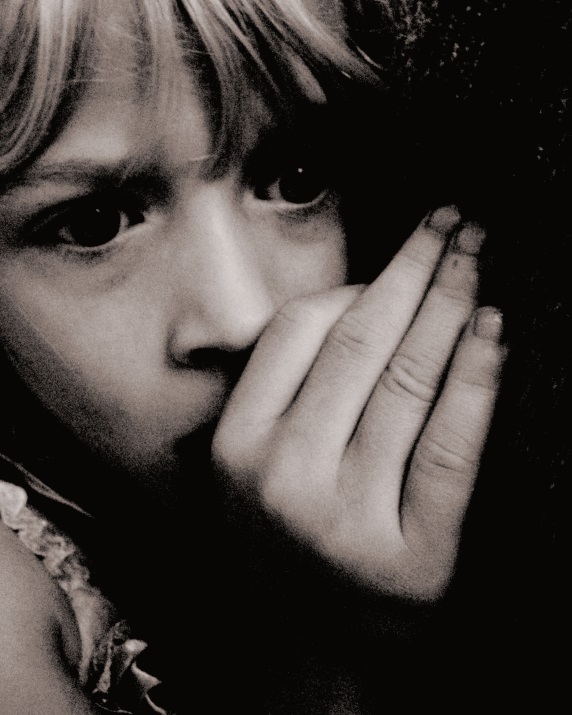 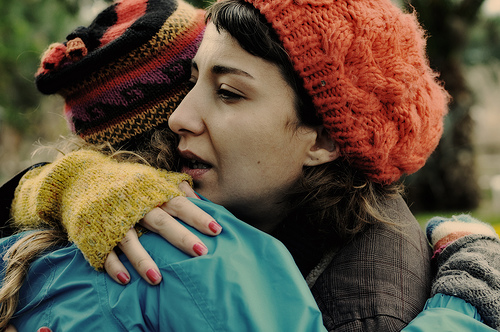 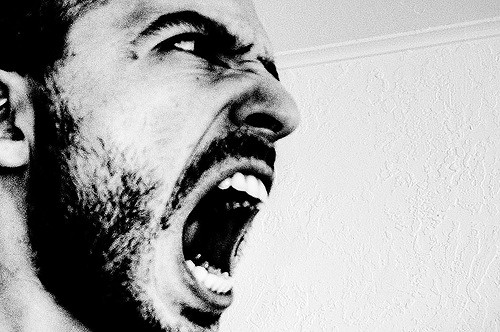 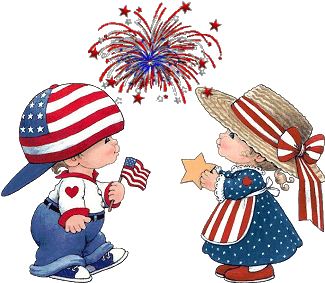 ETHOS
Ethical appeal
Credibility, competence, character
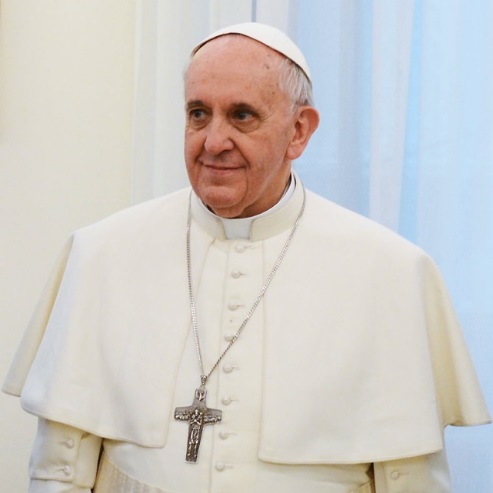 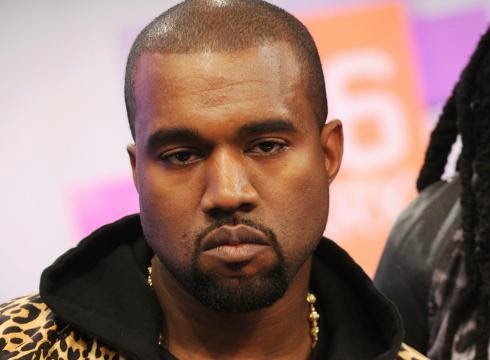 Experts
Customer reviews
Celebrity endorsements
Personal qualifications
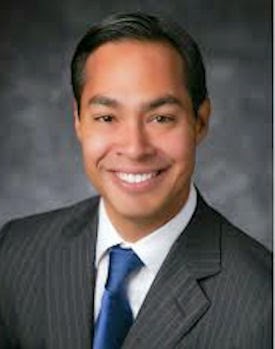 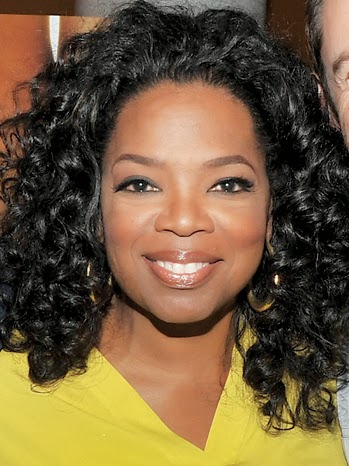 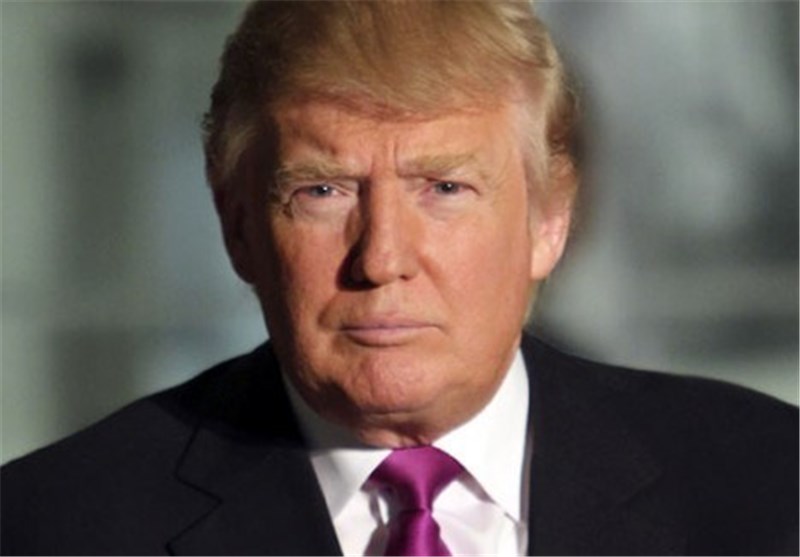 LOGOS
Logical appeal
Use support material (evidence)
Solid reasoning
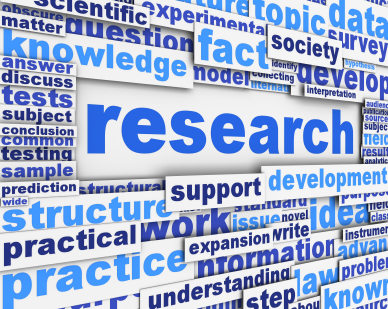 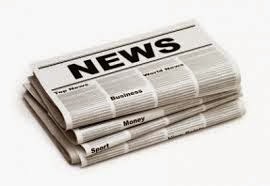 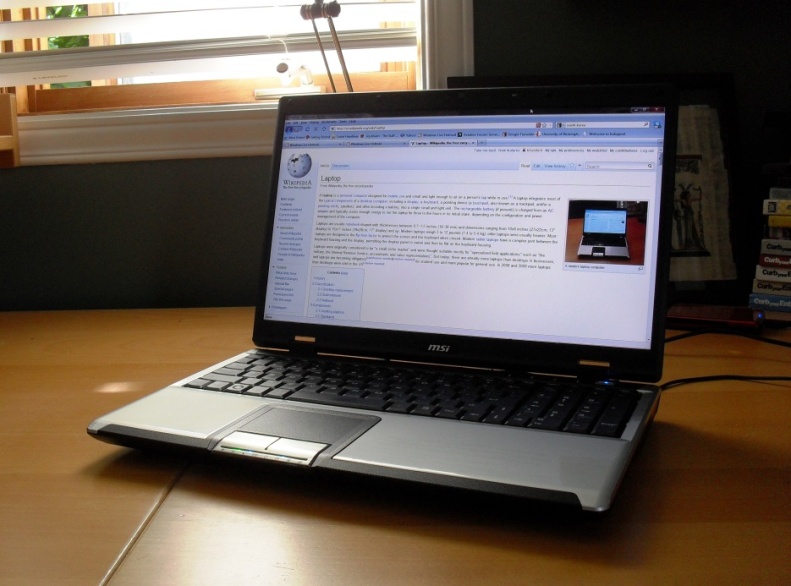 Statistics
Facts
Reasonable ideas
Logical information